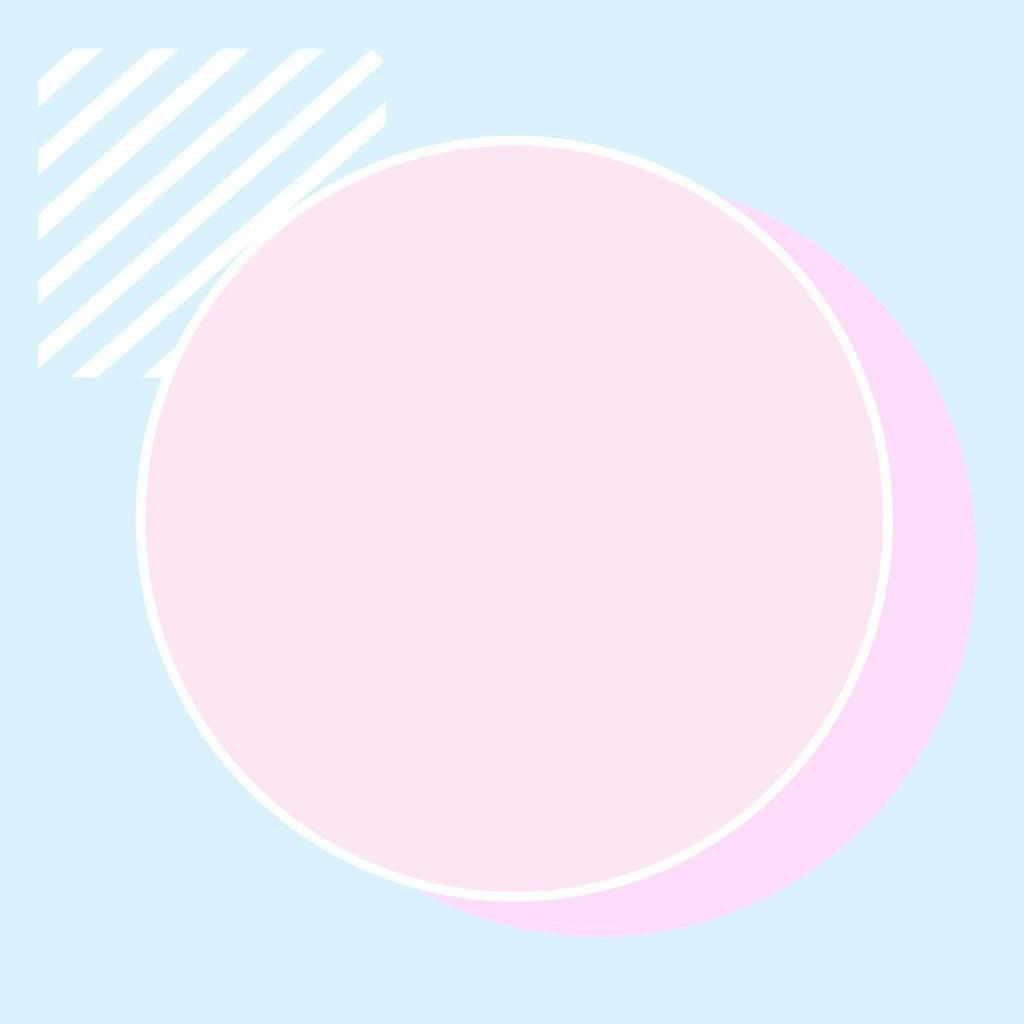 การประเมินผล
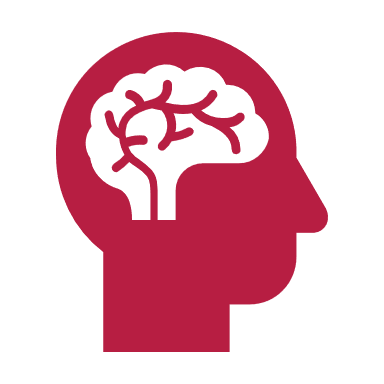 ศูนย์เรียนรู้การเพิ่มประสิทธิภาการผลิตสินค้าเกษตร (ศพก.)
วันที่ 30 พฤศจิกายน 2563
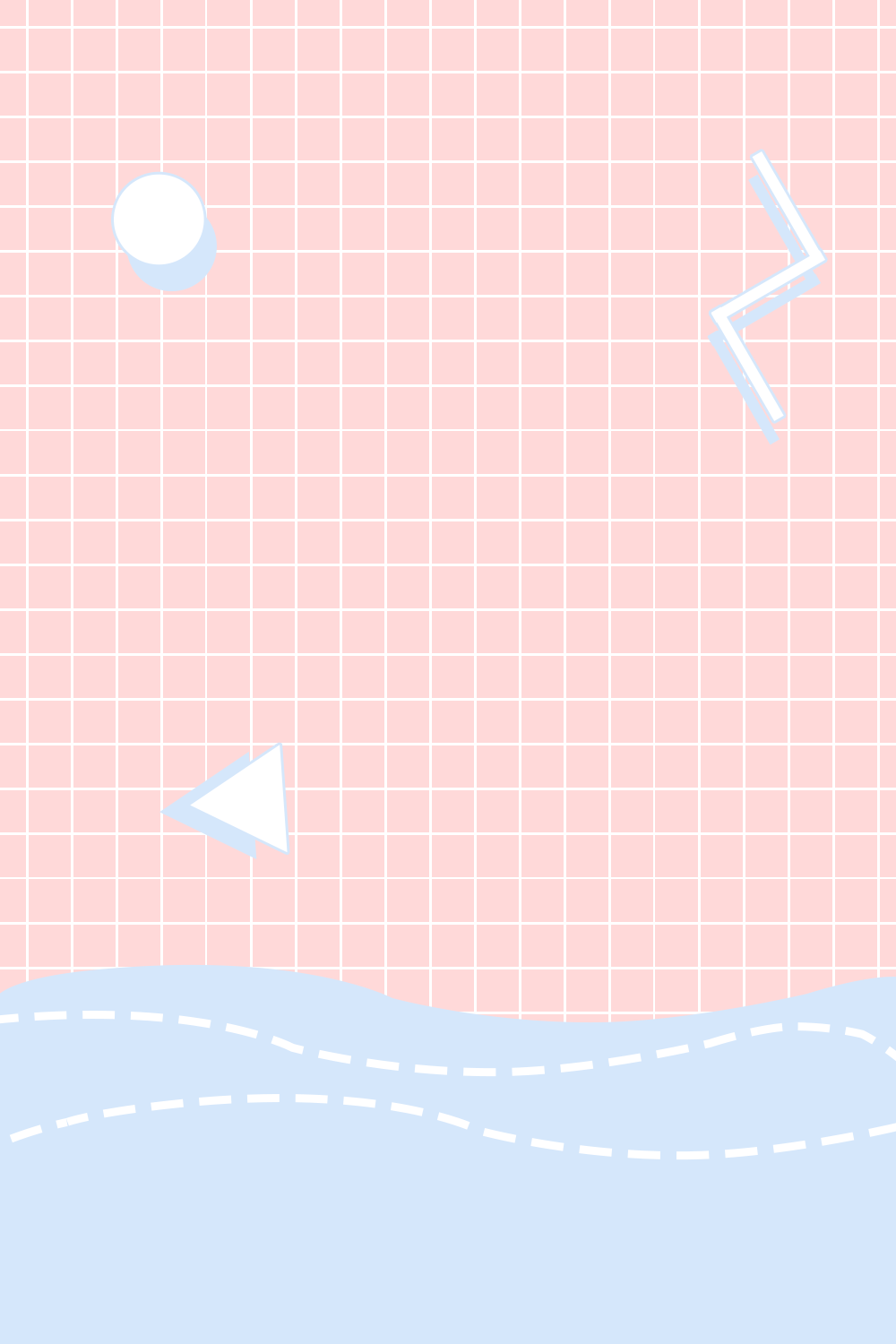 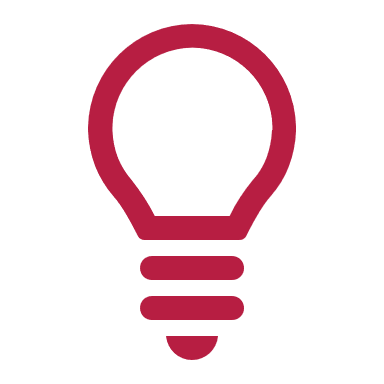 คำถาม การประเมินผล ศพก.
1. การประเมินผล ศพก. มีความสำคัญ อย่างไร ?
2. จากแบบประเมินผล ศพก. มีข้อเสนอแนะ อย่างไร ?
3. มีแนวทาง/วิธีการ ประเมินผล ศพก. ในพื้นที่ อย่างไร ?
30 พ.ย. 63
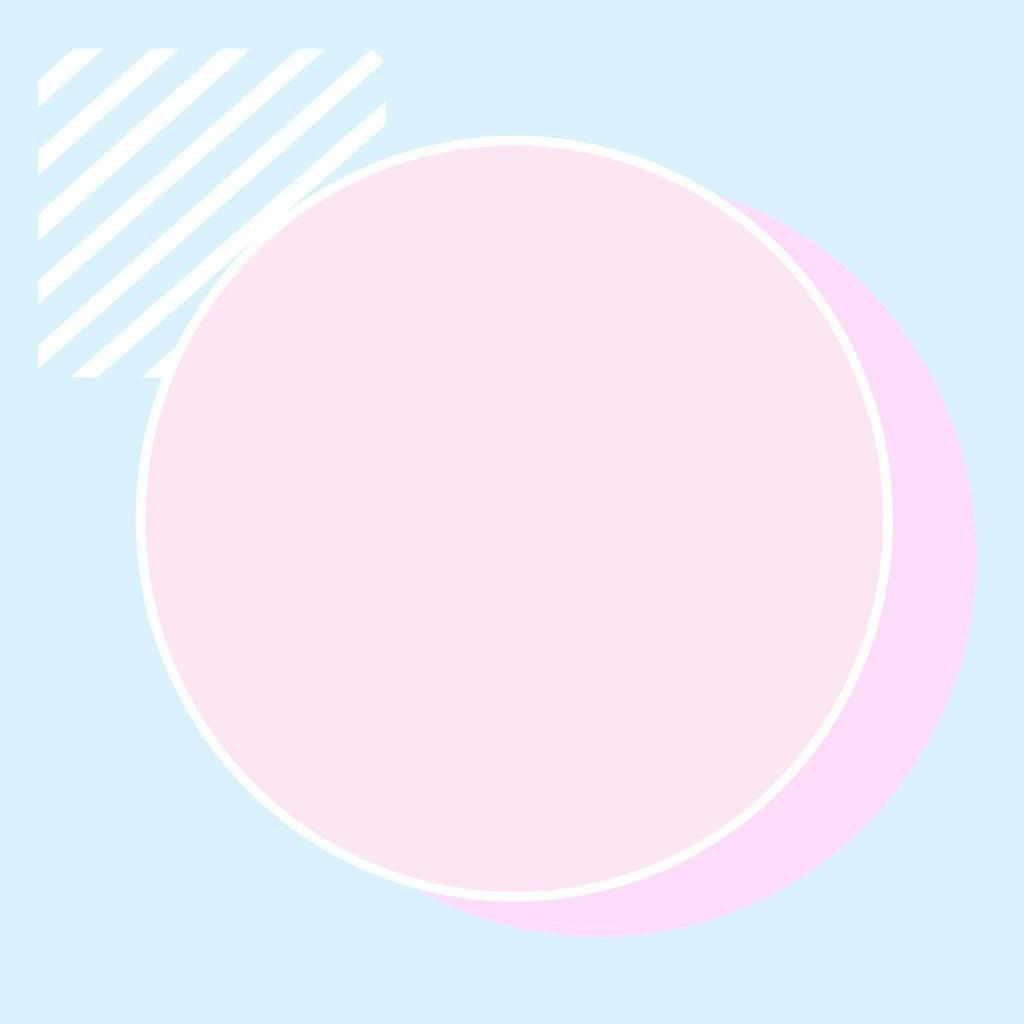 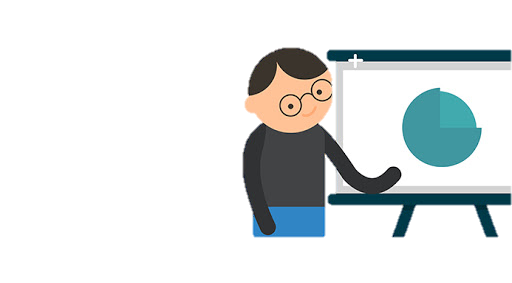 นำเสนอการประเมินผล
วันที่ 30 พฤศจิกายน 2563